Web Protocols:HTTP
COMP6017 Topics on Web Services
Dr Nicholas Gibbins – nmg@ecs.soton.ac.uk
2013-2014
Web Protocols
Many protocols in use on the Web, but only two are Web protocols
Hypertext Transfer Protocol
Simple Object Access Protocol
HTTP: Hypertext Transfer Protocol
3
Hypertext Transfer Protocol
Application protocol for distributed hypermedia
First documented in 1991 (HTTP/0.9)
HTTP/1.0 introduced in 1996 (RFC1945)
HTTP/1.1 last updated in 1999 (RFC2616)
Client and server exchange request/response messages
client
server
request
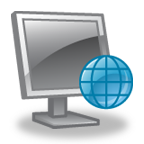 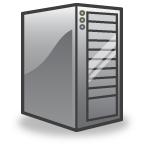 response
4
Hypertext Transfer Protocol
Typically a direct connection between client and server

May be intermediaries in the request/response chain
Proxy
Gateway
Tunnel
5
HTTP Intermediaries: Proxy
proxy
client
server
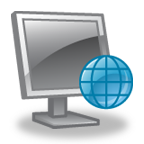 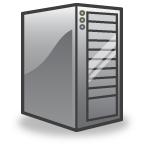 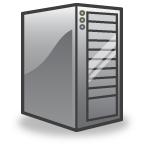 http
http
receives request
rewrites message
forwards to server
6
HTTP Intermediaries: Gateway
gateway
client
server
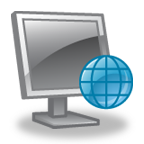 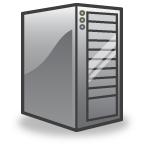 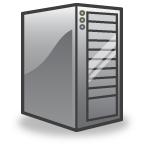 http
other protocol
receives request
translates request to server protocol
7
HTTP Intermediaries: Tunnel
tunnel
client
server
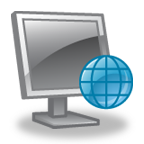 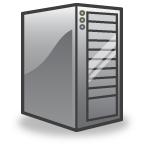 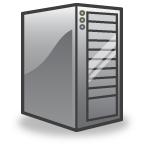 http
http
relays between connections
without changing message
8
HTTP Messages
<message> 	::= 	( <request> | <response> ) 			<header>*			CRLF			<body>
<request>	::=	<method> SP <request-uri> SP			<http-version> CRLF
<response>	::=	<http-version> SP <status-code> SP			<reason-phrase> CRLF
<header> 	::= 	<field-name> : <field-value> CRLF
<body> 	::= 	<sequence of bytes>
9
Typical message exchange
client
server
GET uri
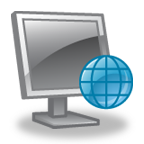 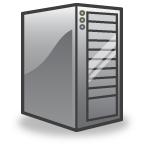 200 OK
10
Minimal HTTP/1.1 Exchange
GET / HTTP/1.1Host: www.acme.com

HTTP/1.1 200 OKContent-Type: text/html<html><head><title>Acme, Inc Homepage</title></head><body><h1>Welcome to Acme!</h1> … </body></html>
11
HTTP/1.1 Methods
GET – request a representation of a resource
HEAD – requests the body-less response from a GET request
POST – request that a representation be accepted as a new subordinate of the specified resource
PUT – uploads a representation of the specified resource
DELETE – deletes the specified resource
(also TRACE, OPTIONS, CONNECT, PATCH)
12
HTTP/1.1 Request Headers
Accept: specify desired media type of response
Accept-Language: specify desired language of response
Date: date/time at which the message was originated
Host: host and port number of requested resource
If-Match: conditional request
Referer: URI of previously visited resource
User-Agent: identifier string for Web browser or user agent
13
HTTP/1.1 Status Codes
1xx – informational message
2xx – success
3xx – redirection
4xx – client error
5xx – server error
14
200 OK
The request has succeeded. 

For a GET request, the response body contains a representation of the specified resource
For a POST request, the response body contains a description of the result of the action
15
201 Created
The request has been fulfilled and resulted in a new resource being created.
16
300 Multiple Choices
Multiple representations of the requested resource exist, and the client is provided with negotiation so that it may select a preferred representation
17
301 Moved Permanently
The requested resource has been assigned a new permanent URI and any future references to this resource SHOULD use one of the returned URIs.

New permanent URI given using the Location: header
18
302 Found
The requested resource resides temporarily under a different URI. Since the redirection might be altered on occasion, the client SHOULD continue to use the Request-URI for future requests.

Temporary URI given using the Location: header
19
401 Unauthorized
The request requires user authentication.

The response MUST include a WWW-Authenticate: header field containing a challenge applicable to the requested resource (username/password, for example)
20
403 Forbidden
The server understood the request, but is refusing to fulfill it. Authorization will not help and the request SHOULD NOT be repeated.
21
404 Not Found
The server has not found anything matching the Request-URI. No indication is given of whether the condition is temporary or permanent.
22
405 Method Not Allowed
The method specified in the Request-Line is not allowed for the resource identified by the Request-URI. The response MUST include an Allow: header containing a list of valid methods for the requested resource.
23
409 Conflict
The request could not be completed due to a conflict with the current state of the resource.
Conflicts are most likely to occur in response to a PUT request. For example, if versioning were being used and the entity being PUT included changes to a resource which conflict with those made by an earlier (third-party) request, the server might use the 409 response to indicate that it can't complete the request.
24
HTTP/1.1 Response Headers
Allow: lists methods supported by request URI
Content-Language: language of representation
Content-Type: media type of representation
Content-Length: length in bytes of representation
Date: date/time at which the message was originated
Expires: date/time after which response is considered stale
ETag: identifier for version of resource (message digest)
Last-Modified: date/time at which representation was last changed
25
HTTP Content Negotiation
HTTP allows the serving of different representations of a resource based on client preferences
Two areas for negotiation
Media type (Accept: and Content-Type:)
Language (Accept-Language: and Content-Language:)
26
HTTP Content Negotiation Example
GET / HTTP/1.1Host: www.acme.comAccept: text/html; q=1.0, text/plain; q=0.5

HTTP/1.1 200 OKContent-Type: text/html<html><head><title>Acme, Inc Homepage</title></head><body><h1>Welcome to Acme!</h1> … </body></html>
27
HTTP Content Negotiation Example
GET / HTTP/1.1Host: www.acme.comAccept-Language: de; q=1.0, en-gb; q=0.5

HTTP/1.1 200 OKContent-Type: text/htmlContent-Language: de<html><head><title>Acme, Inc Homepage</title></head><body><h1>Willkommen zu Acme!</h1> … </body></html>
28
HTTP Extensions
WebDAV
HTTP/1.1 still essentially a read-only protocol, as deployed
Web Distributed Authoring and Versioning – HTTP extension
Most recent version from 1999 – RFC2518
Extra methods:
PROPFIND – retrieve resource metadata
PROPPATCH – change/delete resource metadata
MKCOL – create collection (directory)
COPY – copy resource
MOVE – move resource
LOCK/UNLOCK – lock/release resource (so that others can’t change it)
Beyond HTTP/1.1
HTTP Limitations
In order to fetch multiple resources from a server, HTTP/1.0 opens multiple connections to that server
Extra costs in connection set-up/teardown
Increased latency if connections are not concurrent

Two partial solutions
Reuse connections – HTTP Keep-Alive
Service requests in parallel – HTTP Pipelining
HTTP/1.0 and earlier
Before HTTP/1.1, each HTTP request used a separate TCP connection
Client
Server
GET
TCP open
200 OK
TCP close
GET
TCP open
200 OK
TCP close
GET
TCP open
200 OK
TCP close
33
HTTP Keep-Alive
HTTP/1.1 introduced keep-alive
TCP connections reused for multiple HTTP requests
Client
Server
GET
TCP open
200 OK
GET
200 OK
GET
200 OK
TCP close
34
HTTP Pipelining
Also available from HTTP/1.1
Pipelining allows multiple requests to be made without waiting for responses
Server must send responses in same order as received requests
Reduces latency
Client
Server
GET
TCP open
GET
GET
200 OK
200 OK
200 OK
TCP close
35
SPDY
Not an acronym - pronounced ‘speedy’ 
Development between Google and Microsoft
Preserves existing HTTP semantics – SPDY is purely a framing layer 
Basis for HTTP/2.0
Offers four improvements over HTTP/1.1:
Multiplexed requests
Prioritised requests
Compressed headers
Server push
36
HTTP/2.0 Prioritised Requests
A connection may contain multiple streams (each of which consists of a sequence of frames)
Each stream has a 31-bit identifier
Odd for client-initiated
Even for server-initiated
Each stream has another 31-bit integer that expresses its relative priority
Frames from higher priority streams sent before those from lower priority streams
Allows asynchronous stream processing (unlike HTTP/1.1 Pipelining)
37
HTTP/2.0 Compressed Headers
HTTP/1.1 can compress message bodies using gzip or deflate
Sends headers in plain text
HTTP/2.0 also provides the ability to compress message headers
38
HTTP/2.0 Push
HTTP/1.1 servers only send messages in response to requests

HTTP/2.0 enables a server to pre-emptively send (or push) multiple associated resources to a client in response to a single request.
39
Further Reading
Hypertext Transfer Protocol – HTTP/1.1
http://www.w3.org/Protocols/rfc2616/rfc2616.html
40